GrabCut in One Cut
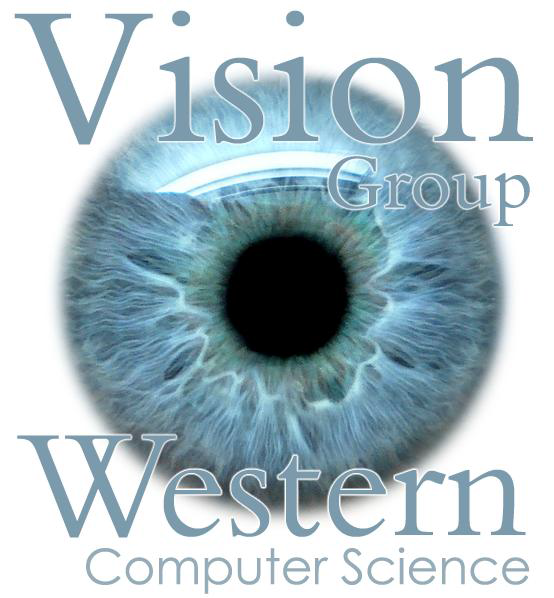 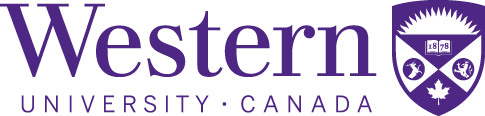 Meng Tang    Lena Gorelick    Olga Veksler    Yuri Boykov
http://vison.csd.uwo.ca
Application – Interactive Segmentation
Basic Segmentation Energy
L1 Color Separation Term
With bounding boxes:
With strokes/seeds:
Graph Cut [1] fixes appearances q 0, q 1
L1  penalty between color histograms of foreground and background:
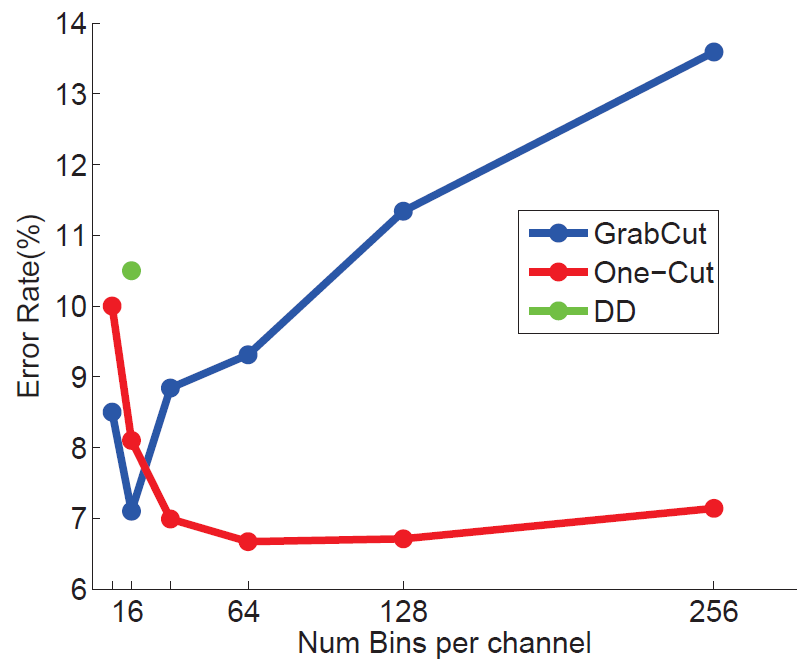 heuristic   foreground ballooning
+
L1 color separation
hard constrains   +  L1 color separation
GrabCut [2] optimizes appearances q 0, q 1
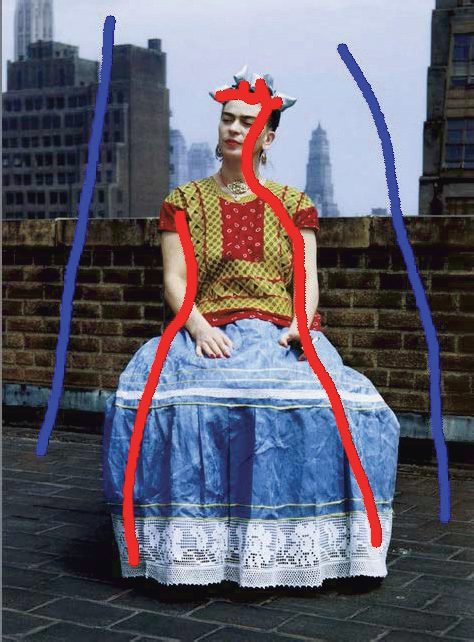 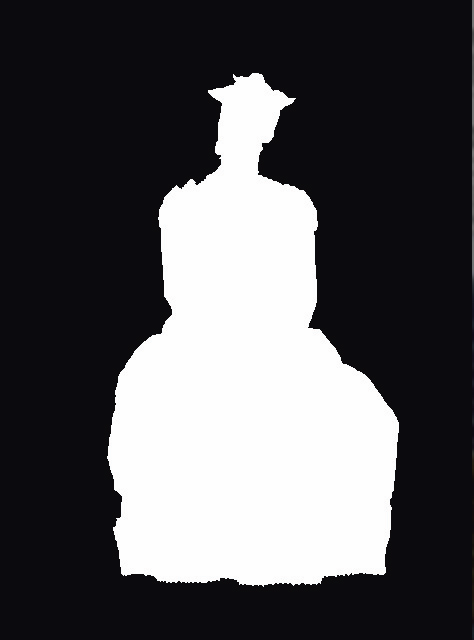 Bounding box
Our construction: add one auxiliary node ai for each color bin i
Our interpretation via entropy:
simpler than construction in [4]
ai
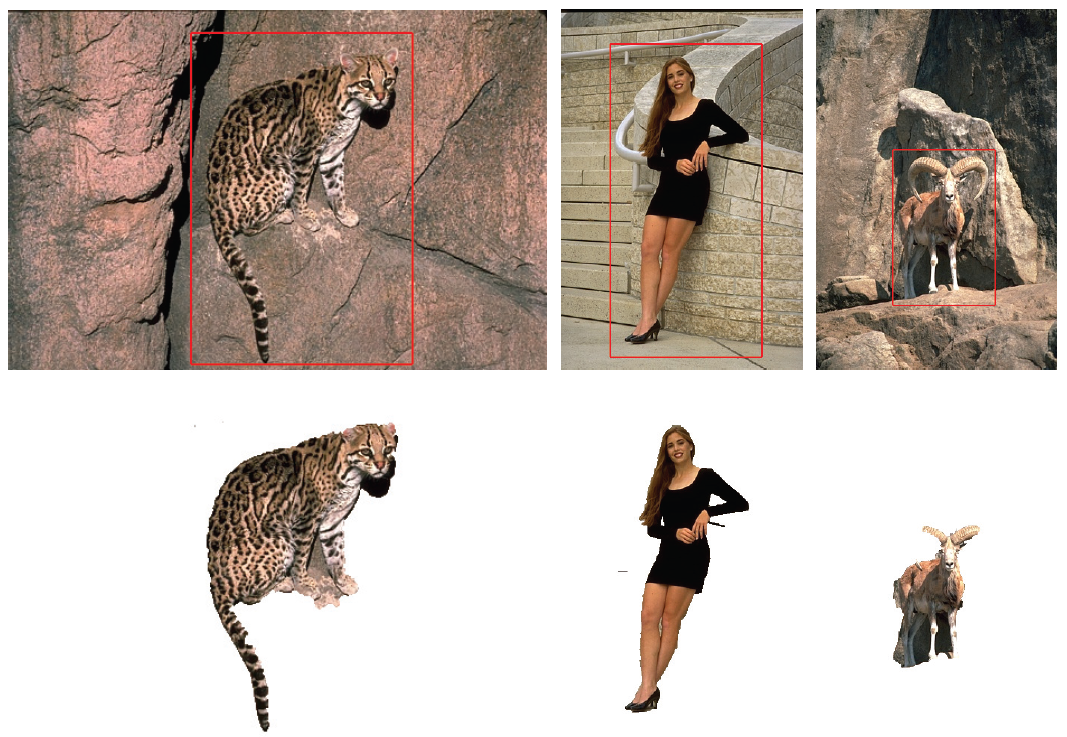 entropy of 
 colors in
entropy of 
colors in S
high  entropy example
low entropy example
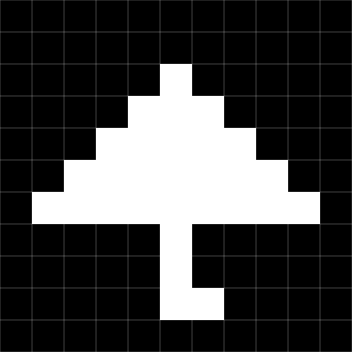 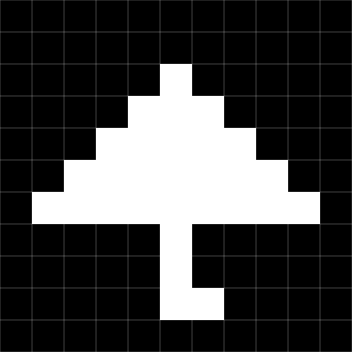 S
S
S
S
Seeds
One Cut result
One Cut results
low entropy   =>  color separation
Application – Shape Matching and Saliency Segmentation
Overview of graph structure
Decomposing energy [3]
Input
Template
No L1
With L1
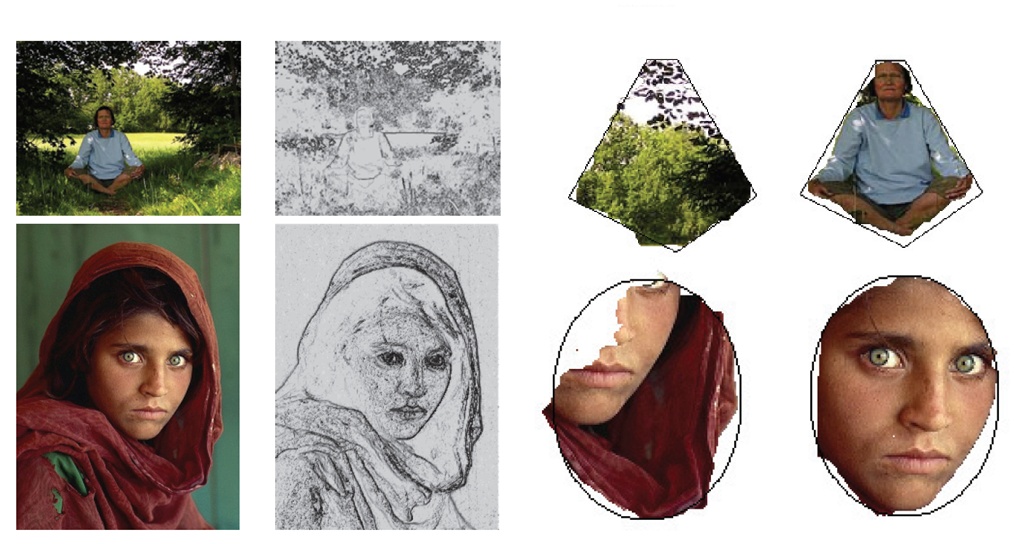 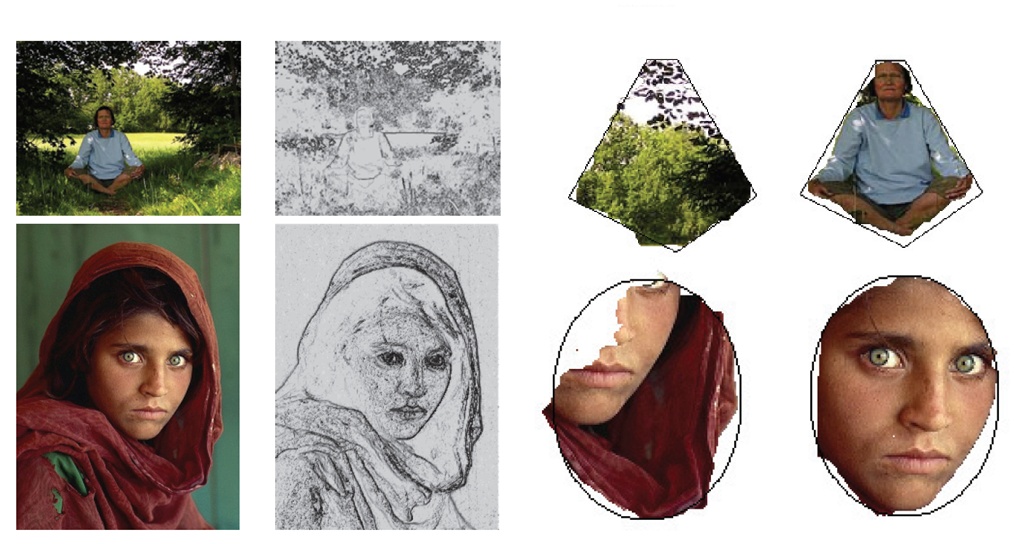 Hamming distance between template and segment
+
L1 color separation
Grab Cut
volume 
balancing
Jensen-Shannon (JS) 
color separation
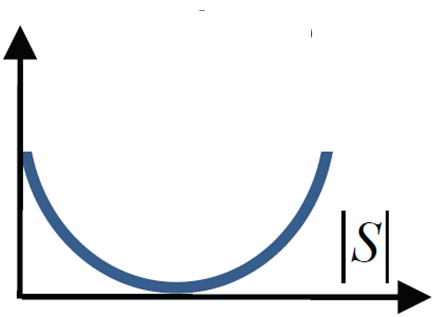 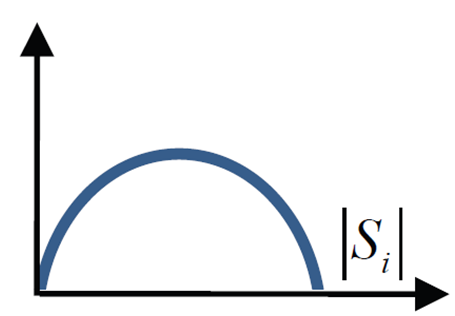 connect pixels of each color
to corresponding auxiliary nodes
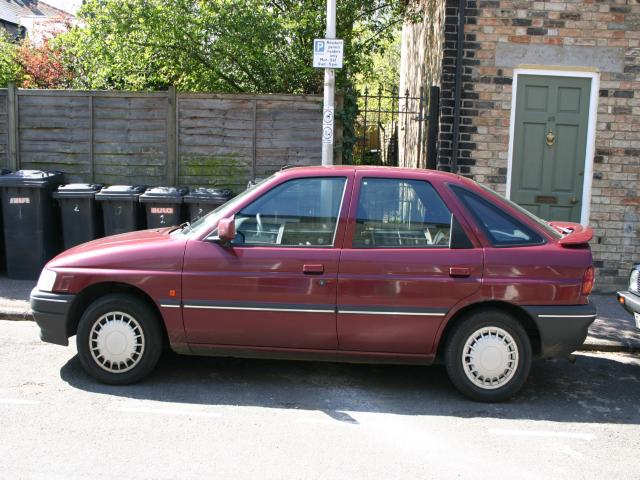 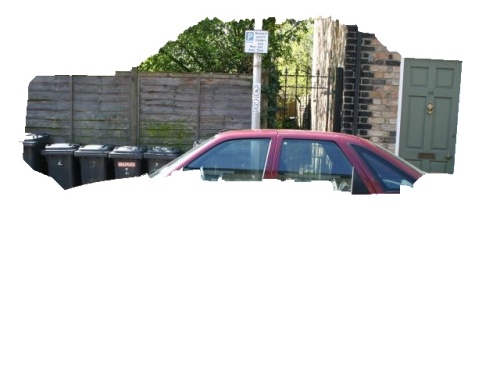 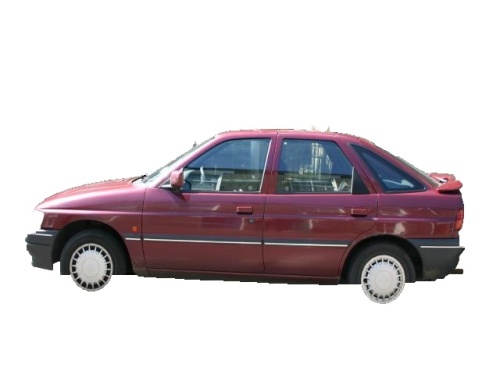 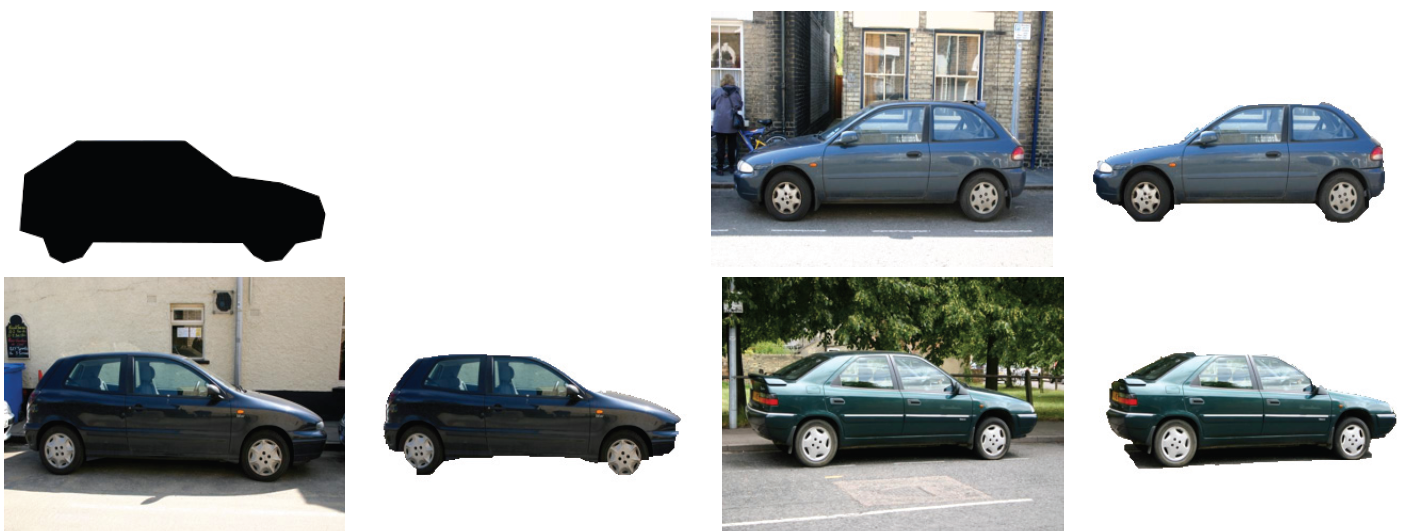 submodular [4]
nonsubmodular
Main New Ideas
Contributions
Saliency-based unary terms + L1 color separation
Input
Saliency
GT
No L1
With L1
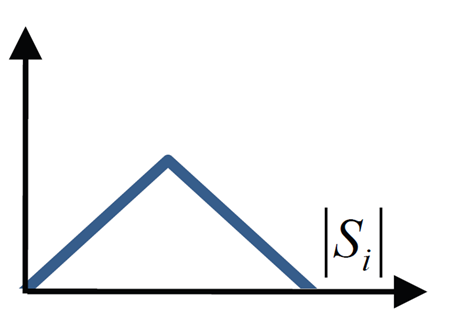 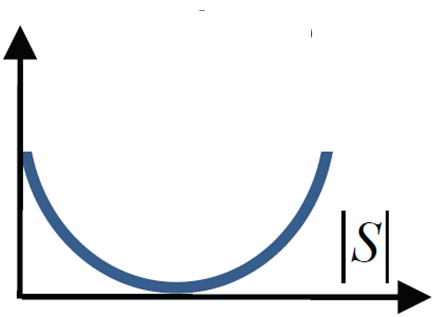 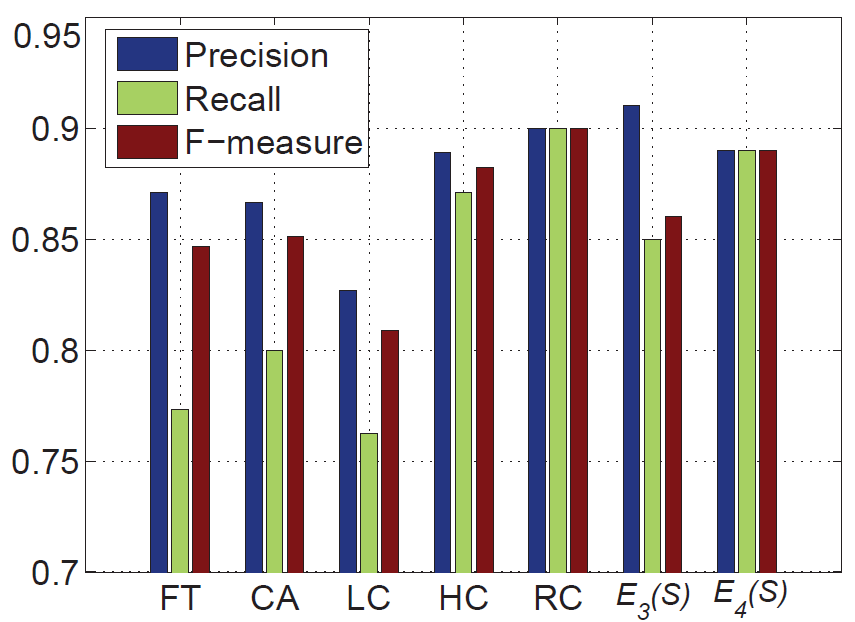 L1 penalty for color appearance overlap between segments 
 Simpler construction wrt  Pn-Potts [4] in a new context (color separation rather then superpixel consistency) 
 Proposing various practical unary     terms instead of  GC  volume balancing
L1  color separation
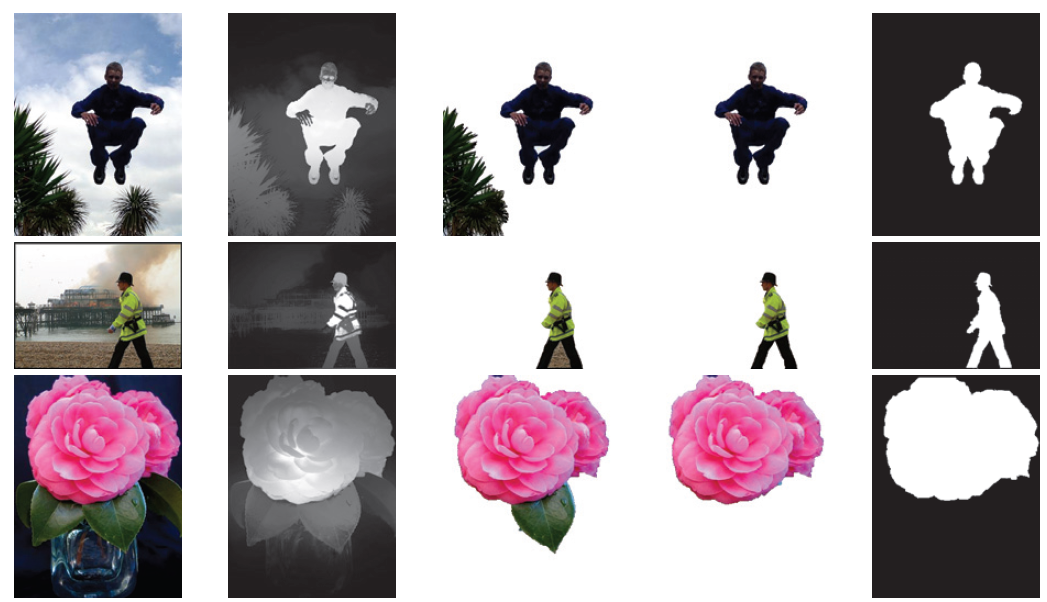 To avoid trivial solution, replace with application dependent unary term
(ballooning, saliency, seeds, etc.)
Replace  JS  
with   L1
[1] Y. Boykov and M. Jolly, Interactive Graph Cuts for Optimal Boundary &
 Region Segmentation of Objects in N-D Images, ICCV 2001.
[2] C. Rother, V. Kolmogorov and A. Blake, GrabCut: Interactive Foreground
 Extraction using Iterated Graph Cuts, SIGGRAPH 2004.
[3] S. Vicente, V. Kolmogorov and C. Rother, Joint Optimization
 of Segmentation and Appearance Models, ICCV 2009.
[4] P. Kohli, L. Ladicky, and P. H. S. Torr. Robust Higher Order Potentials
for Enforcing Label Consistency. IJCV, 2009.